2 settembre 2022
Epidemia COVID-19

Aggiornamento epidemiologico e monitoraggio del rischio
Silvio Brusaferro
Istituto Superiore di Sanità
Situazione epidemiologica in Italia
Casi notificati al sistema di Sorveglianza integrata COVID-19 in Italia
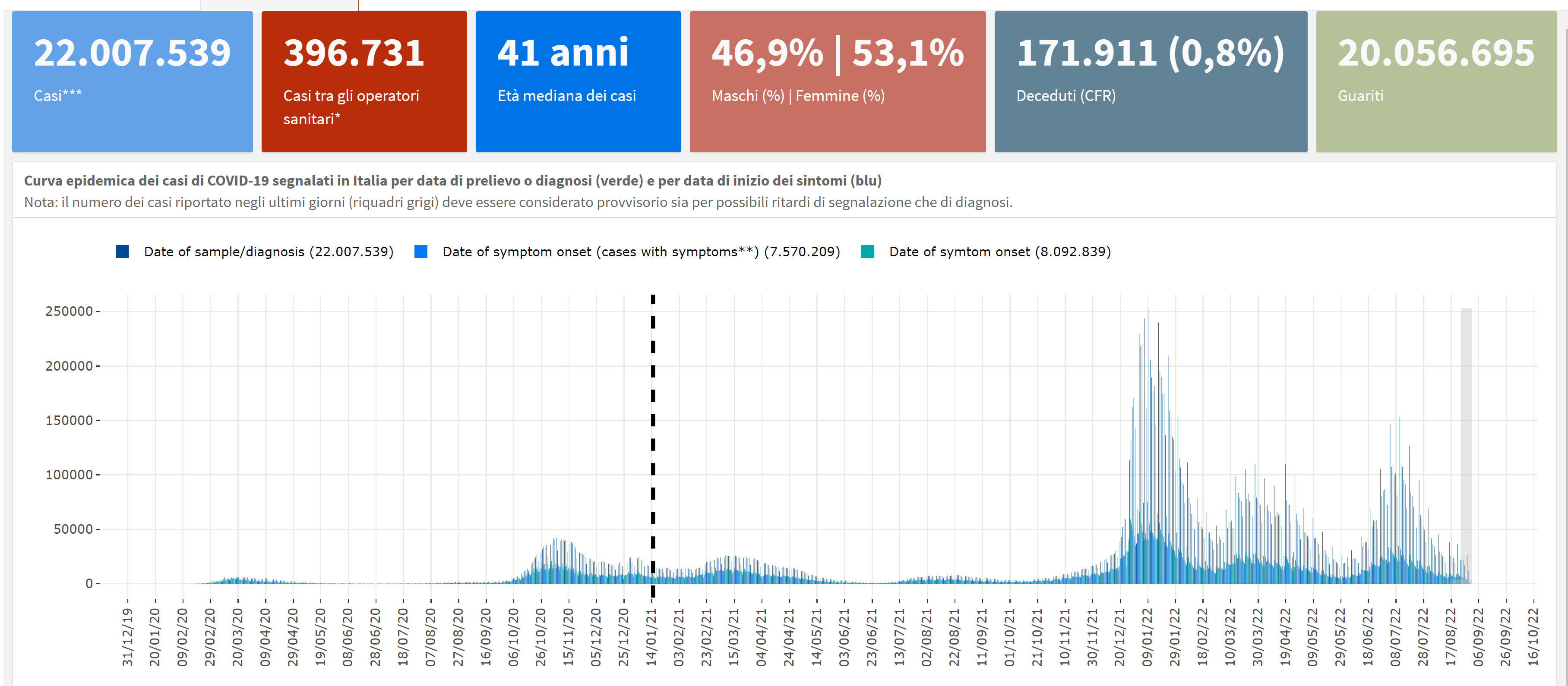 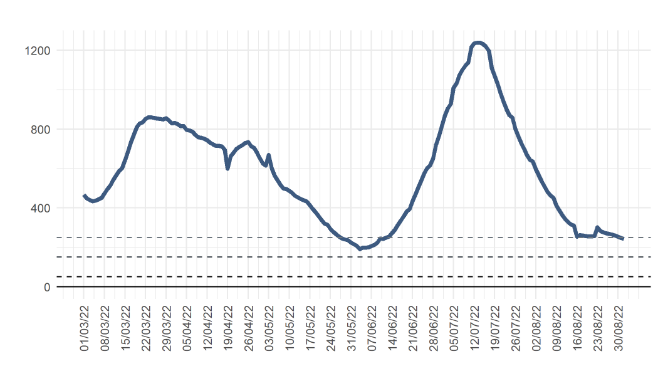 243
Incidenza 7gg/100 000 pop- Periodo di riferimento 
  26 agosto – 1 settembre
Data di ultimo aggiornamento: 31 agosto 2022
Stima nazionale dell’Rt sintomi (17/8), Rt ospedalizzazioni (23/8) e Rt «augmented» (23/8) calcolati con dati al 31/8/2022
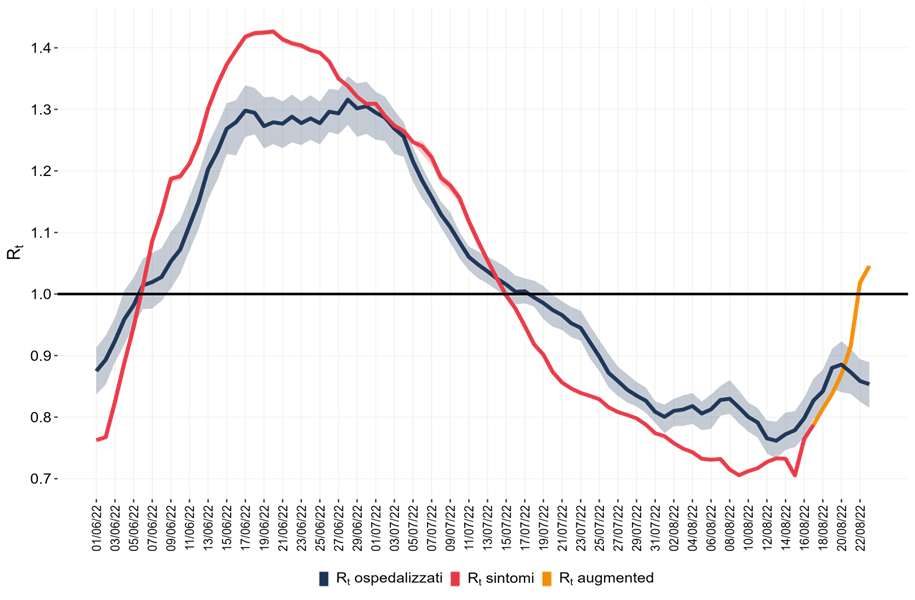 Augmented: 1,05 (IC95%: 1,04 – 1,05) al 23 agosto 2022
Ospedalizzazioni: 0,85 (IC95%: 0,82 - 0,89) 
al 23 agosto 2022
Sintomi: 0,79
(IC95%: 0,78 - 0,79) 
al 17 agosto 2022
Data di ultimo aggiornamento: 31 agosto 2022
Andamento incidenza (14 gg) in alcuni tutti i paesi europei (ECDC) fino al 1 settembre 2022
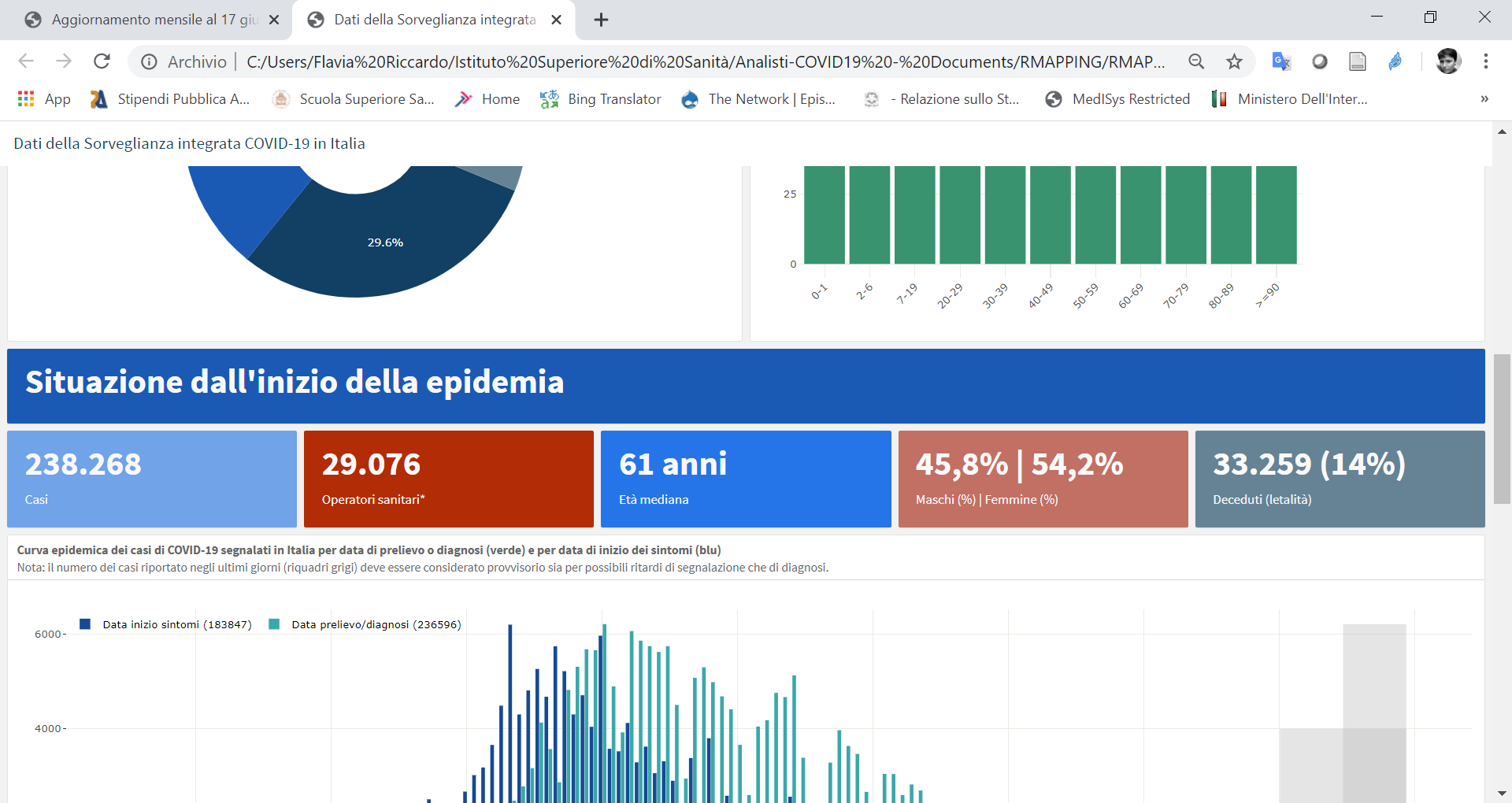 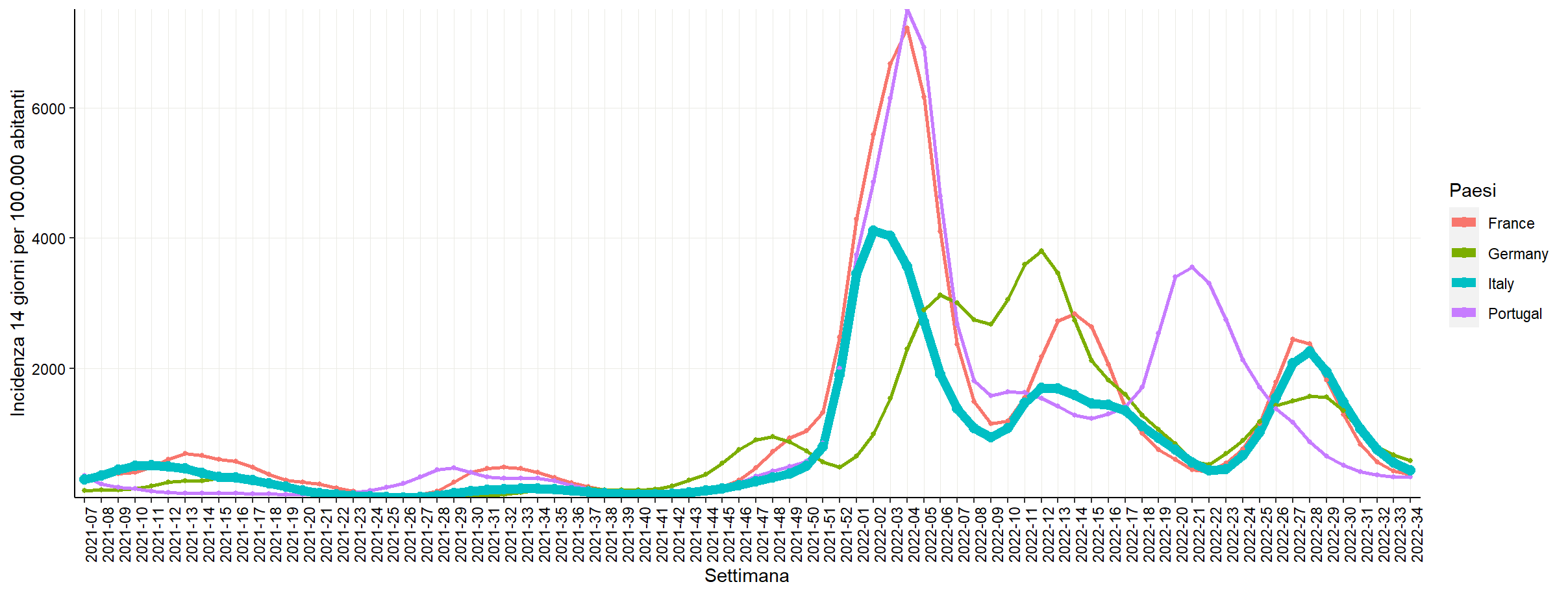 Diminuiscono i casi nella maggior parte delle Regioni/PPAA, nuovi casi presenti su tutto il territorio nazionale negli ultimi 7 giorni
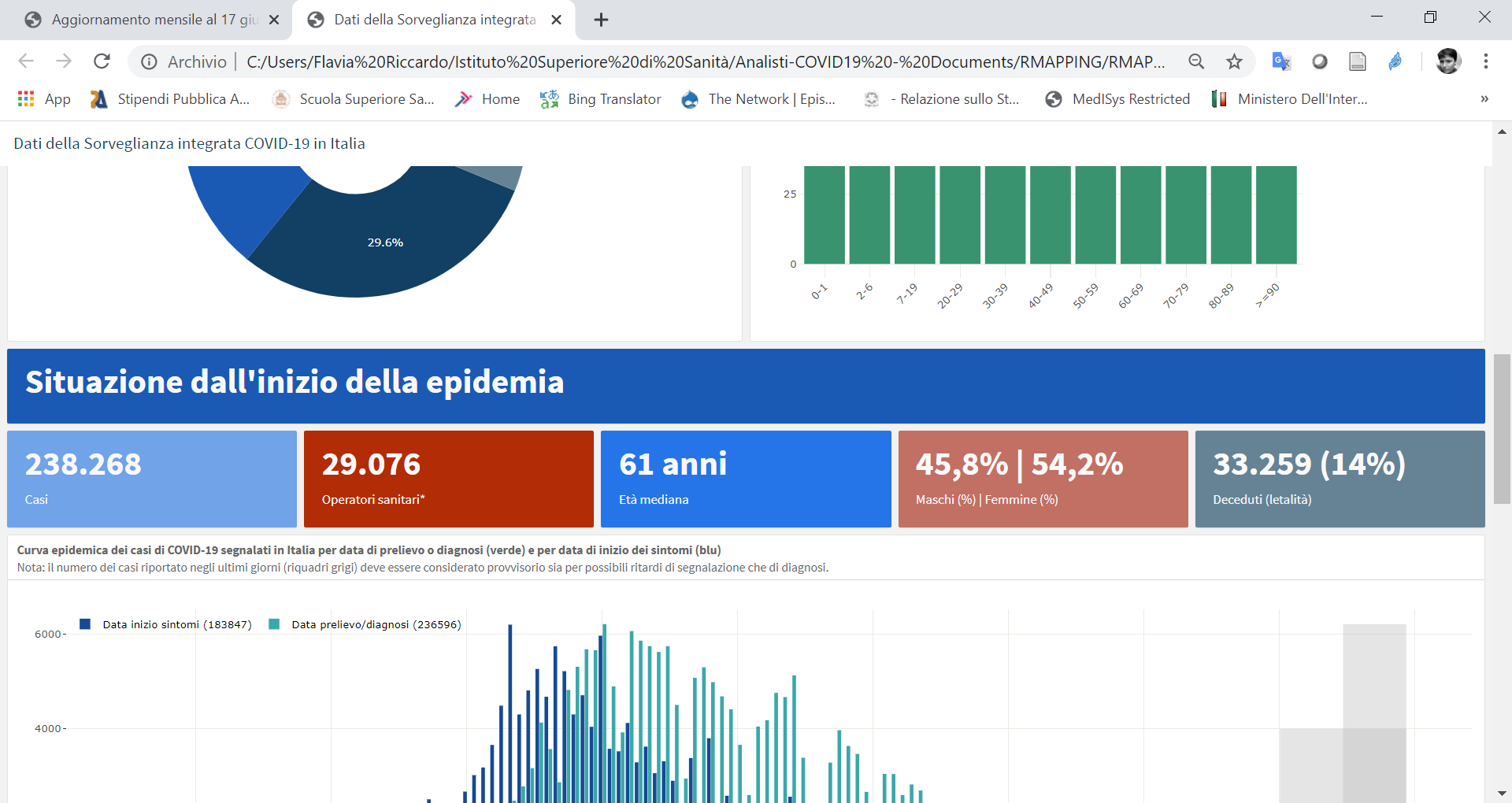 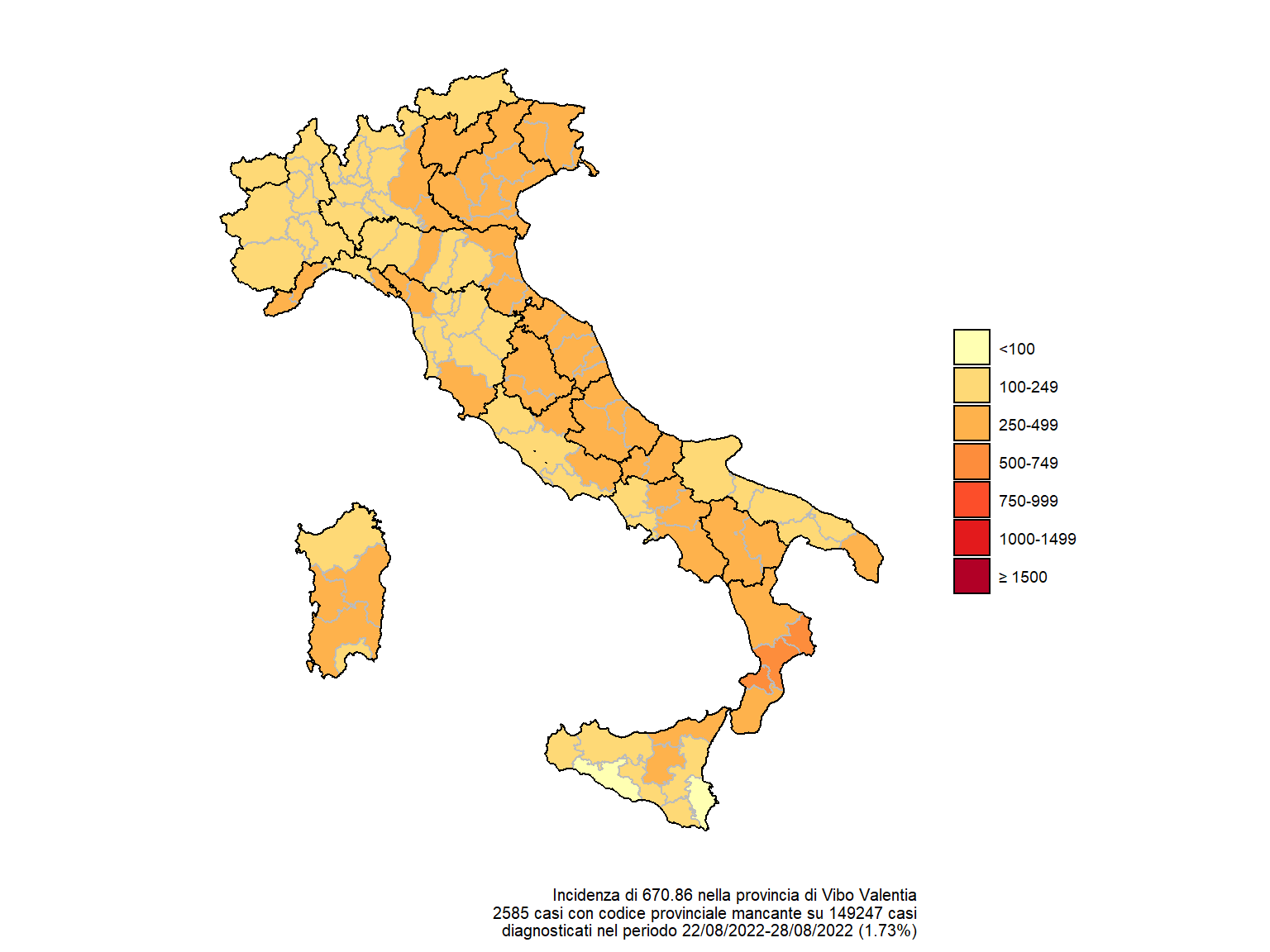 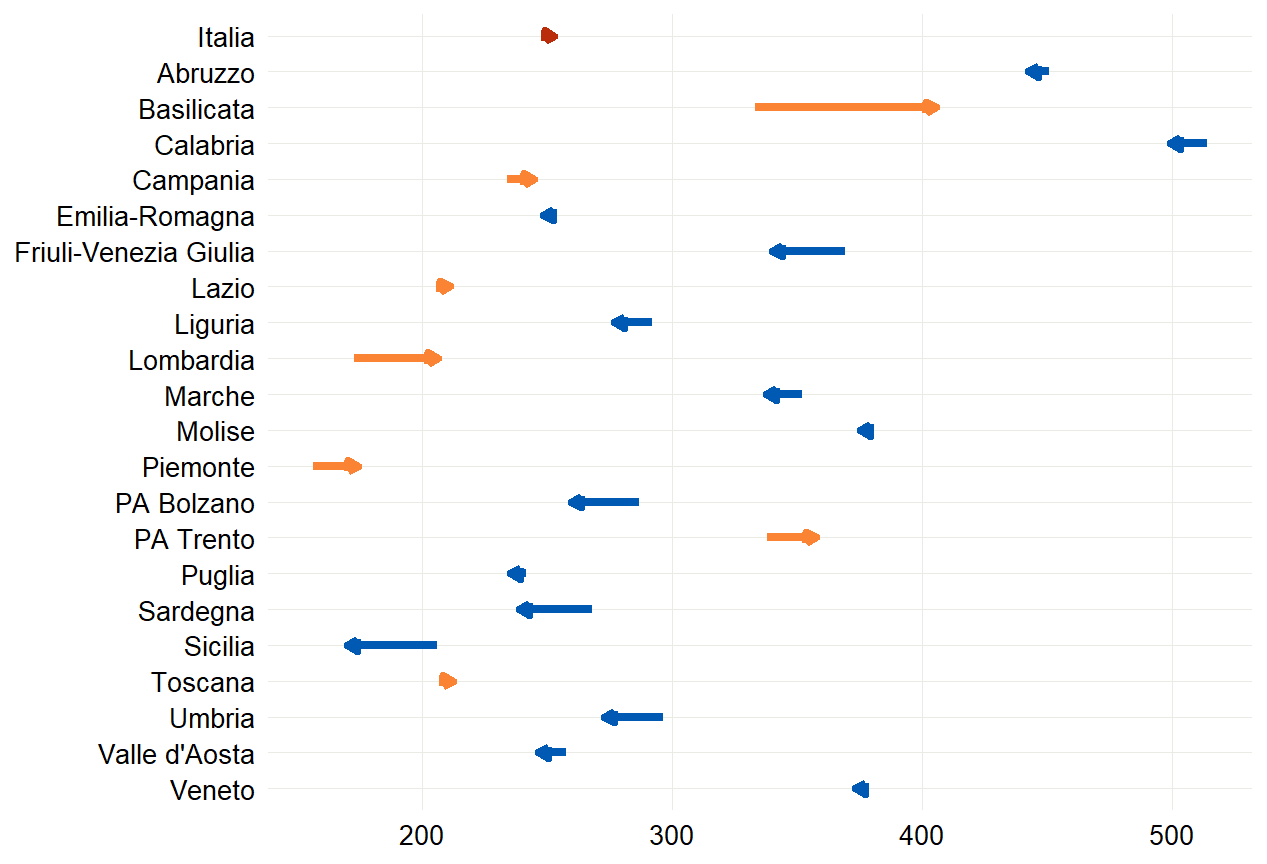 CONFRONTO TRA IL NUMERO CASI DI COVID-19 (PER 100.000 AB) DIAGNOSTICATI IN ITALIA 
PER REGIONE/PA NEL PERIODO 22/8-28/8/2022 e 15 – 21 /8/2022
incidenza per 100.000 casi di COVID-19 diagnosticati in Italia per provincia domicilio/residenza
Data di ultimo aggiornamento: 31 agosto 2022
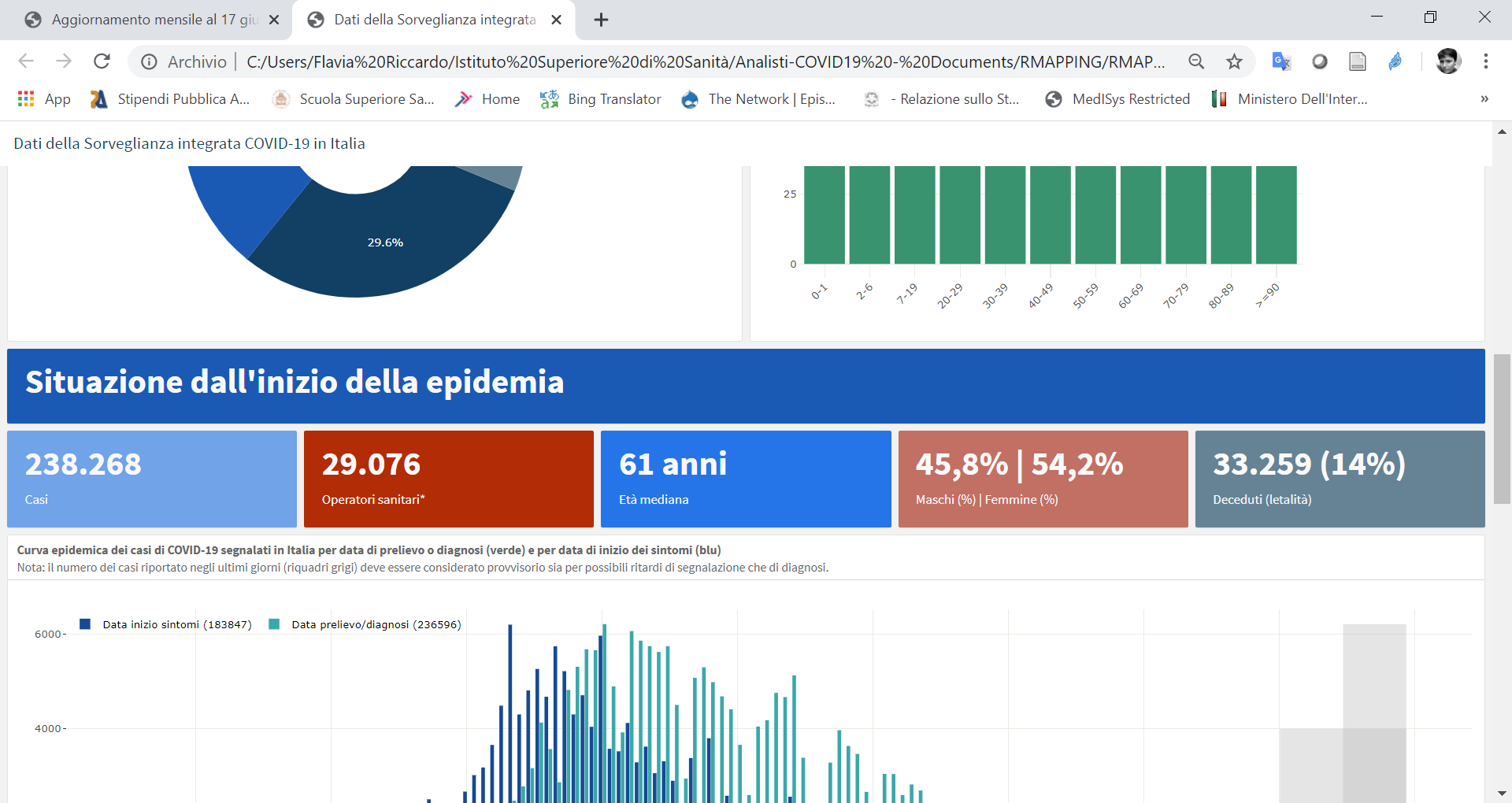 Casi in aumento in alcune fasce d’età negli ultimi 7gg
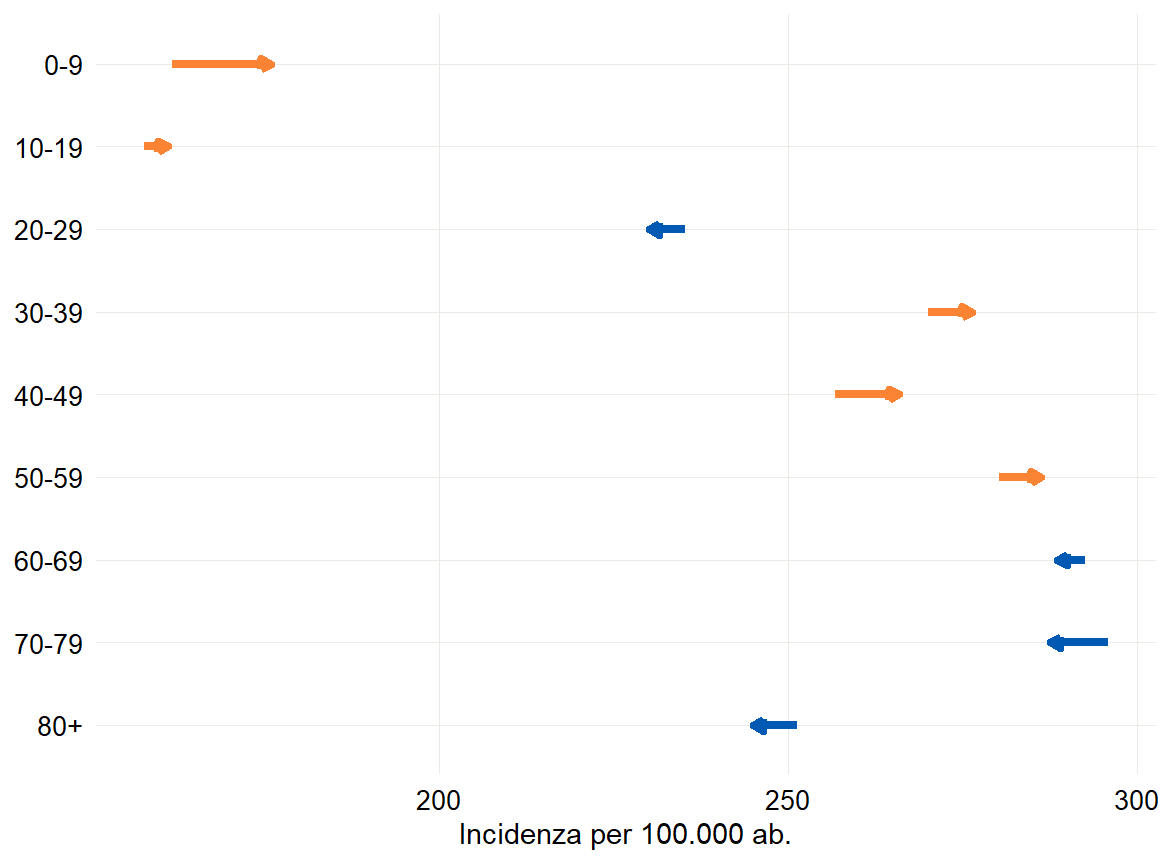 CONFRONTO TRA IL NUMERO CASI DI COVID-19 (PER 100.000 AB) DIAGNOSTICATI IN ITALIA PER FASCIA D’ETA’ NEL PERIODO 22/8-28/8/2022 e 15 – 21 /8/2022
Data di ultimo aggiornamento: 31 agosto 2022
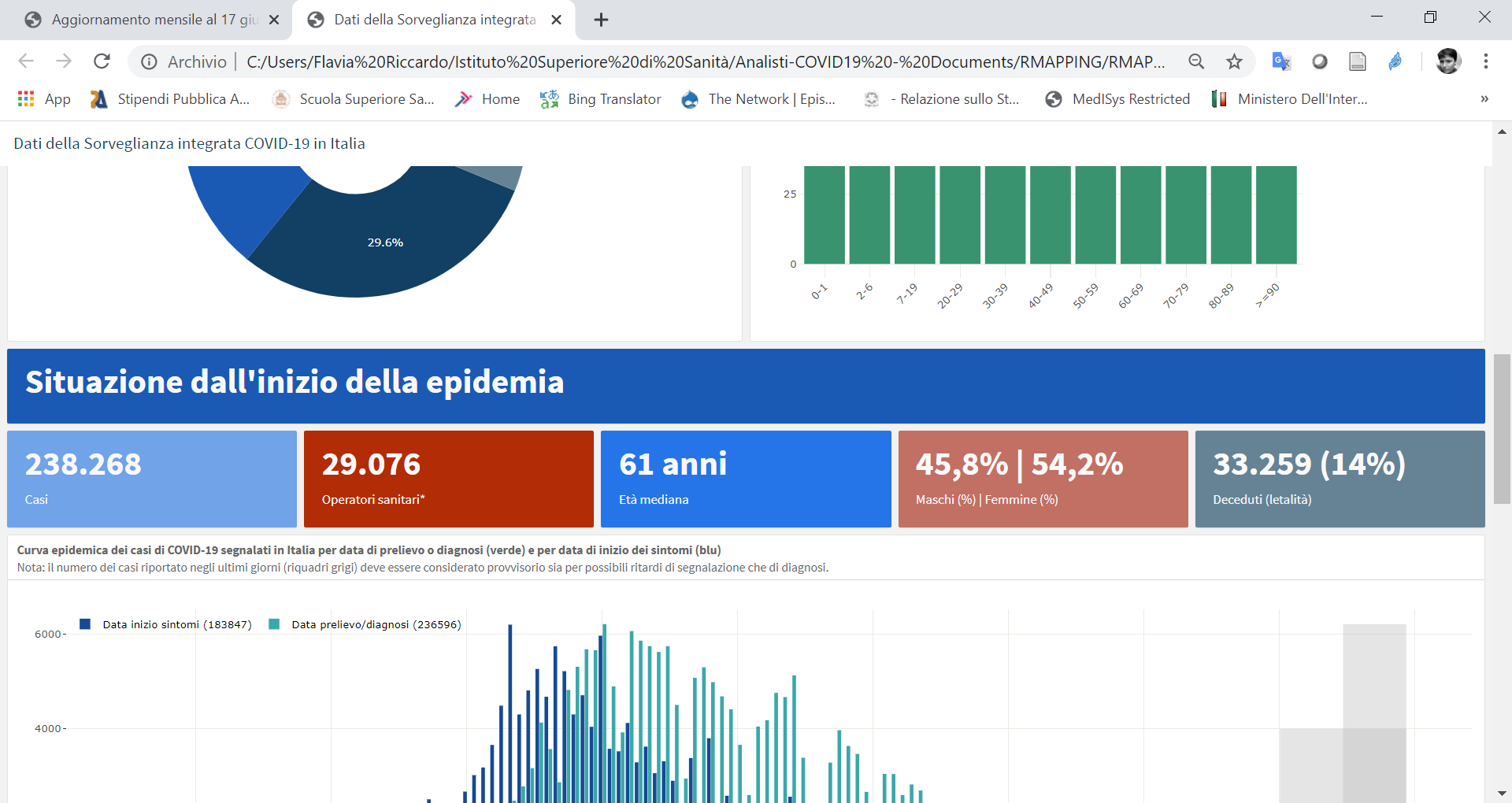 Età media per evento
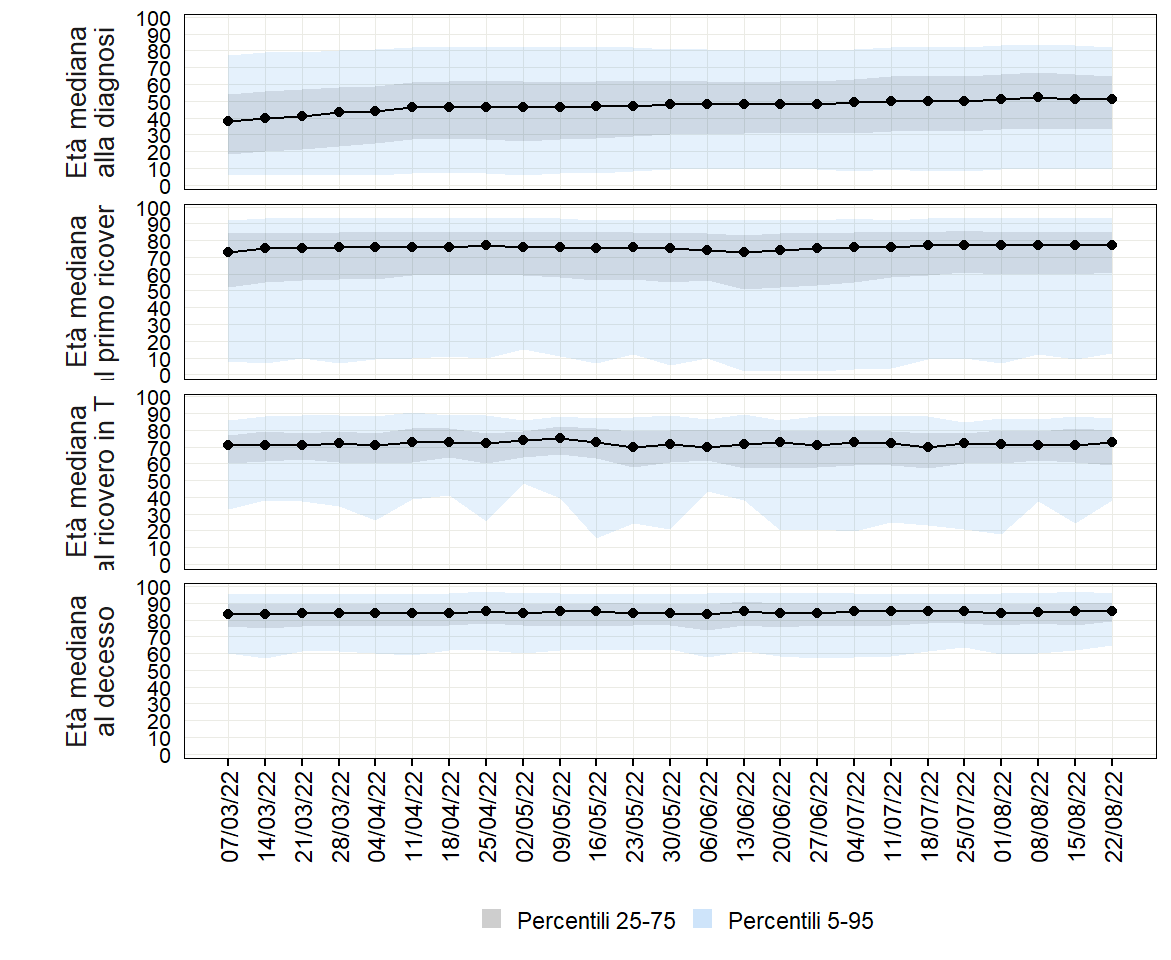 51 anni alla diagnosi
77 anni all’ospedalizzazione
73 anni al ricovero in TI
85 anni al decesso
Data di ultimo aggiornamento: 31 agosto 2022
Indicatori decisionali come da Decreto Legge del 18 maggio 2021 n.65 articolo 13 - Aggiornamento del 1 settembre 2022
Fonte dati: Ministero della Salute / Protezione Civile
Occupazione dei posti letto (attivi e attivabili ai sensi del DL 105 del 23 luglio 2021) in terapia intensiva e in area medica al 31/08/2022
TERAPIA INTENSIVA

Il tasso di occupazione a livello nazionale è in diminuzione al 2,1% rispetto alla settimana precedente (2,4%). Il numero di persone ricoverate in queste aree è in diminuzione da 234 (25/08/2022) a 207 (01/09/2022)
AREA MEDICA

Il tasso di occupazione a livello nazionale è in diminuzione al 7,7% rispetto alla settimana precedente (9,4%). Il numero di persone ricoverate in queste aree è in diminuzione da 6.004 (25/08/2022) a 4.962 (01/09/2022)
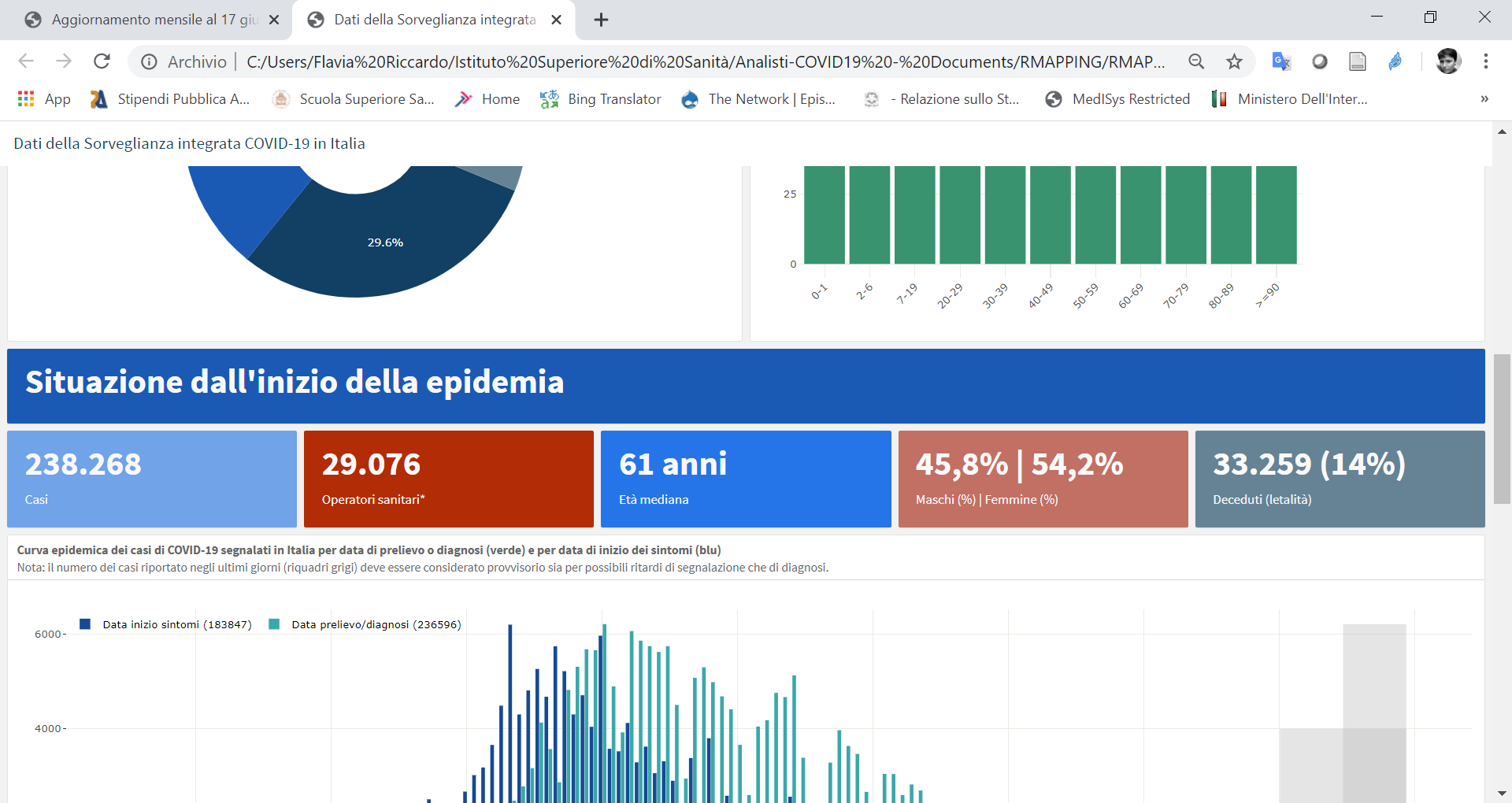 Distribuzione percentuale settimanale dei casi di REINFEZIONE da SARS-CoV-2 sul totale dei casi diagnosticati per data di prelievo/diagnosi a partire da gennaio 2022
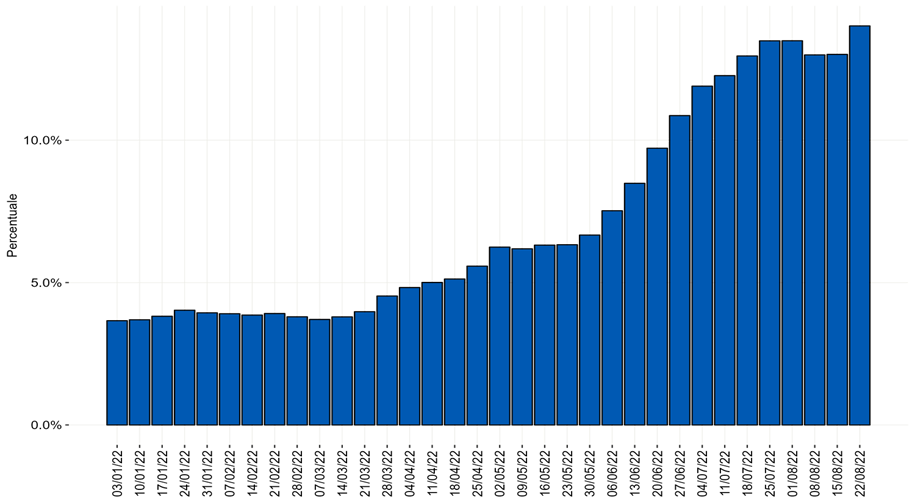 14,0%
Data di ultimo aggiornamento: 31 agosto 2022
Distribuzione percentuale dei lignaggi Omicron per settimana di campionamento, Italia(Fonte: I-Co-Gen, dati aggiornati al 29 agosto 2022)
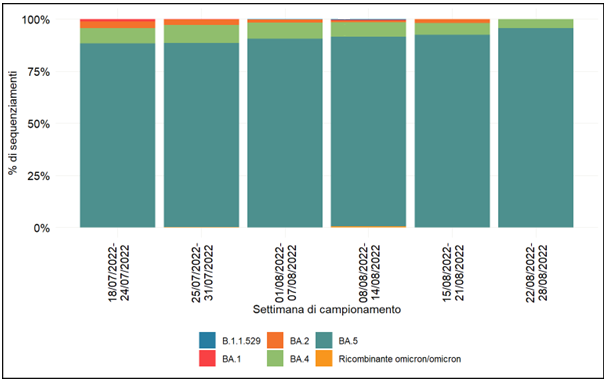 Nell’ultima settimana di campionamento disponibile (22-28 agosto 2022), si evidenzia la  seguente distribuzione delle varianti circolanti:

OMICRON 	97,8%

          di cui:

BA.5 		93,5%
BA.4         	  4,3%
Dati non consolidati 
dopo linea tratteggiata
Vaccinazioni somministrate al 31/08/2022 e loro impatto
https://github.com/italia/covid19-opendata-vaccini
Percentuale copertura vaccinale per classe d’età
5+ vaccinati con una dose: 		1,5% 	
5+ vaccinati con ciclo completo:     	86,7% 	
5+ vaccinati con dose booster/aggiuntiva:  70,8%
Si evidenzia che la popolazione su cui si basano queste analisi è in continua revisione e per questo questi dati possono subire alcune variazioni
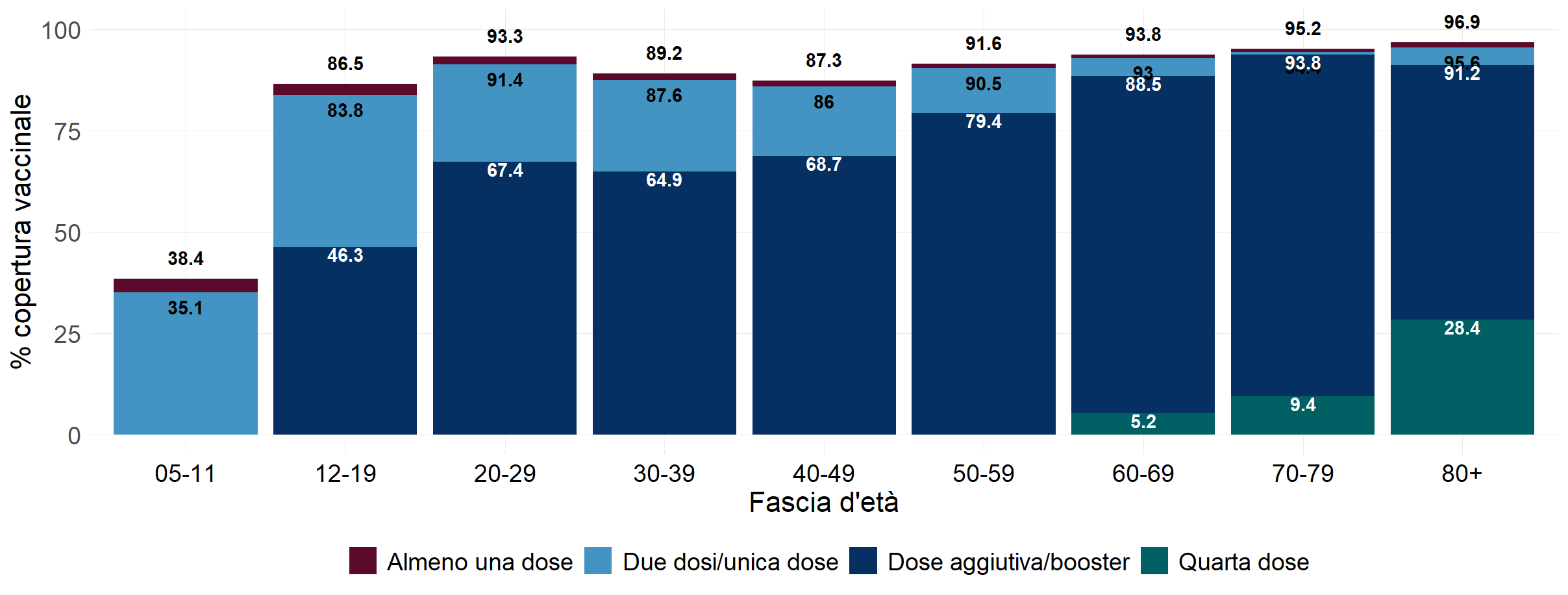 Soggetti non vaccinati
2.252.797
141.333
619.920
810.693
403.337
729.034
1.112.389
464.855
286.116
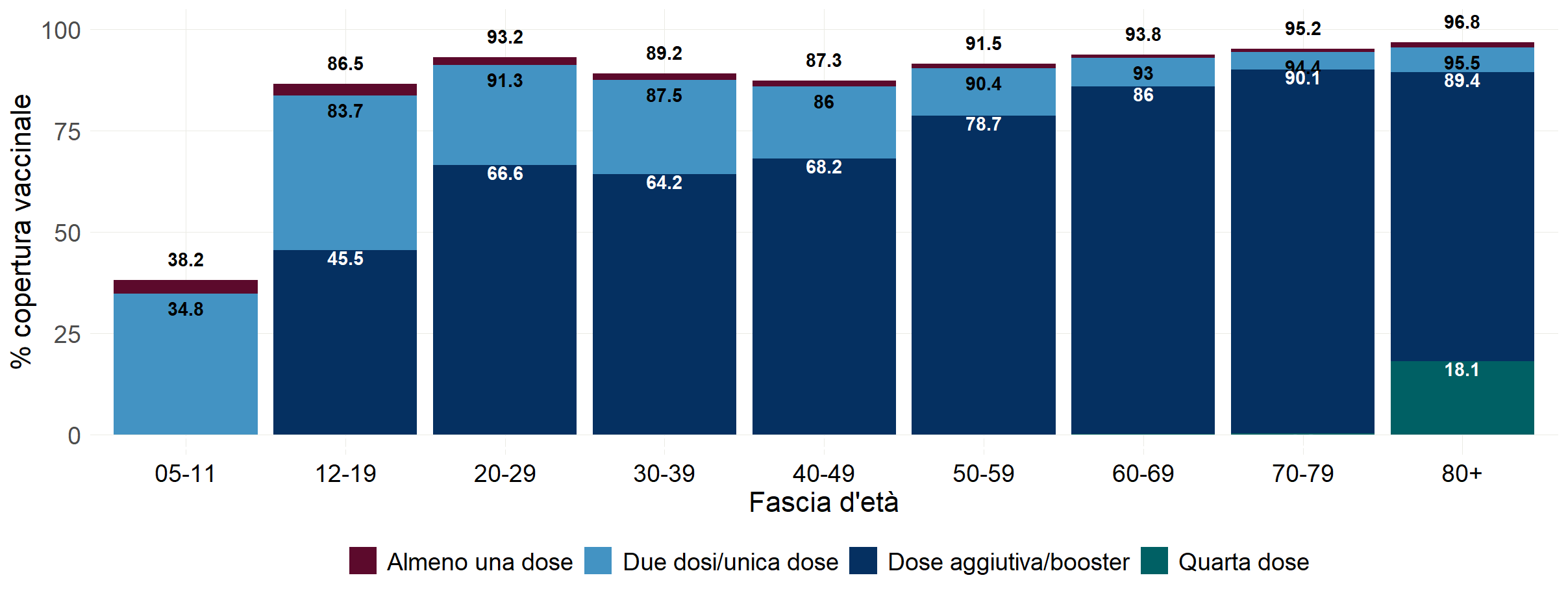 Data di ultimo aggiornamento: 31 agosto 2022
Analisi del rischio e scenario per Regione/PA
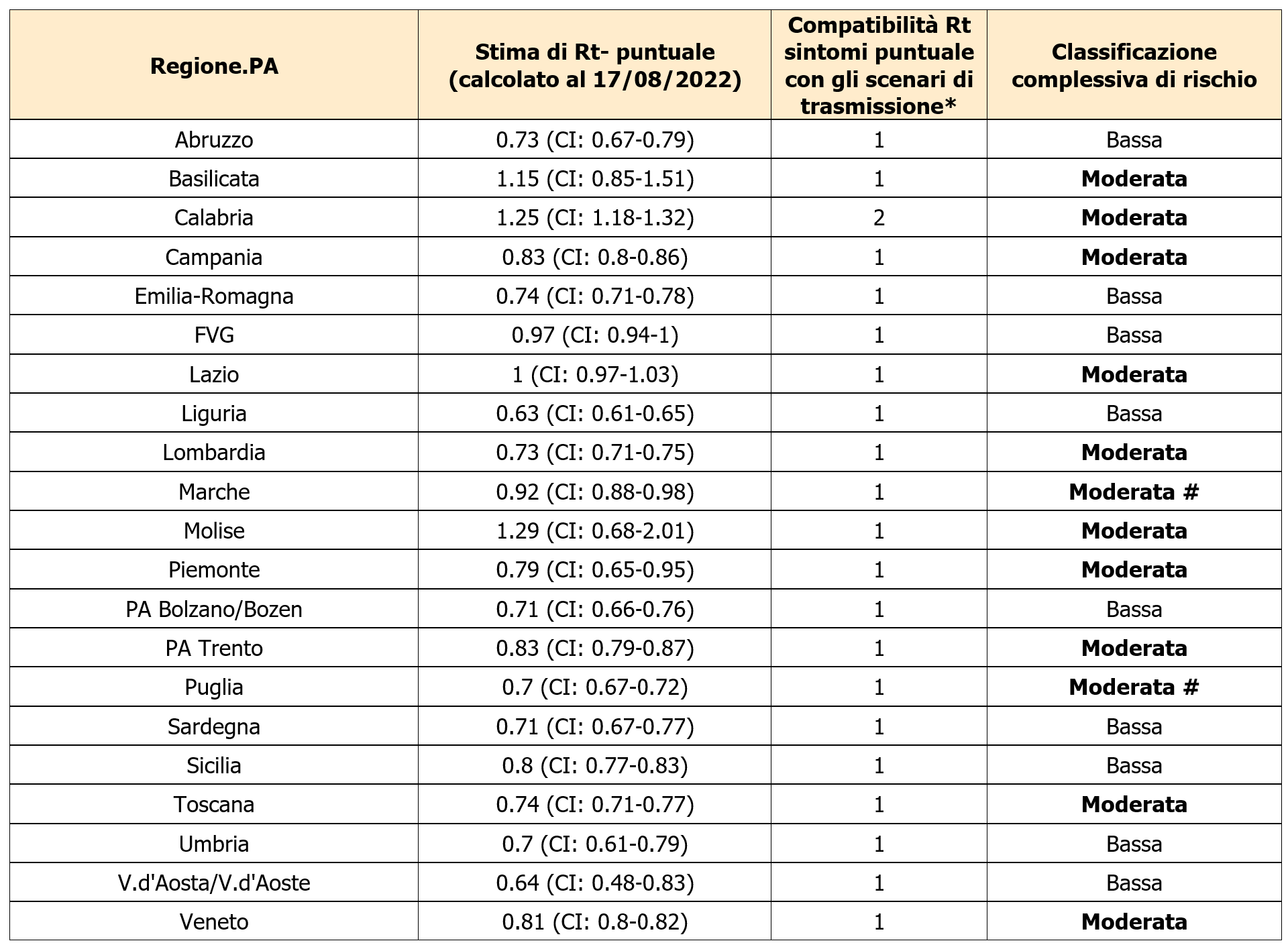 PA: Provincia Autonoma; gg: giorni; 
*ai sensi del documento “Prevenzione e risposta a COVID-19: evoluzione della strategia e pianificazione nella fase di transizione per il periodo autunno-invernale”; # presenza di molteplici allerte di resilienza;
Headline della Cabina di Regia (2 settembre 2022)
Si osserva da due settimane una stabilizzazione dell’incidenza a valori ancora elevati, nel contesto di una oscillazione della trasmissibilità che si mantiene sostanzialmente sotto la soglia epidemica. Si conferma un trend in diminuzione nei tassi di occupazione dei posti letto in area medica e terapia intensiva.
 
Si ribadisce la necessità di continuare a rispettare le misure comportamentali individuali e collettive previste/raccomandate, l’uso della mascherina, aereazione dei locali, igiene delle mani e ponendo attenzione alle situazioni di assembramento.
 
L’elevata copertura vaccinale, il completamento dei cicli di vaccinazione ed il mantenimento di una elevata risposta immunitaria attraverso la dose di richiamo, con particolare riguardo alle categorie indicate dalle disposizioni ministeriali, rappresentano strumenti necessari a mitigare l’impatto soprattutto clinico dell’epidemia.
Grazie.